Home page
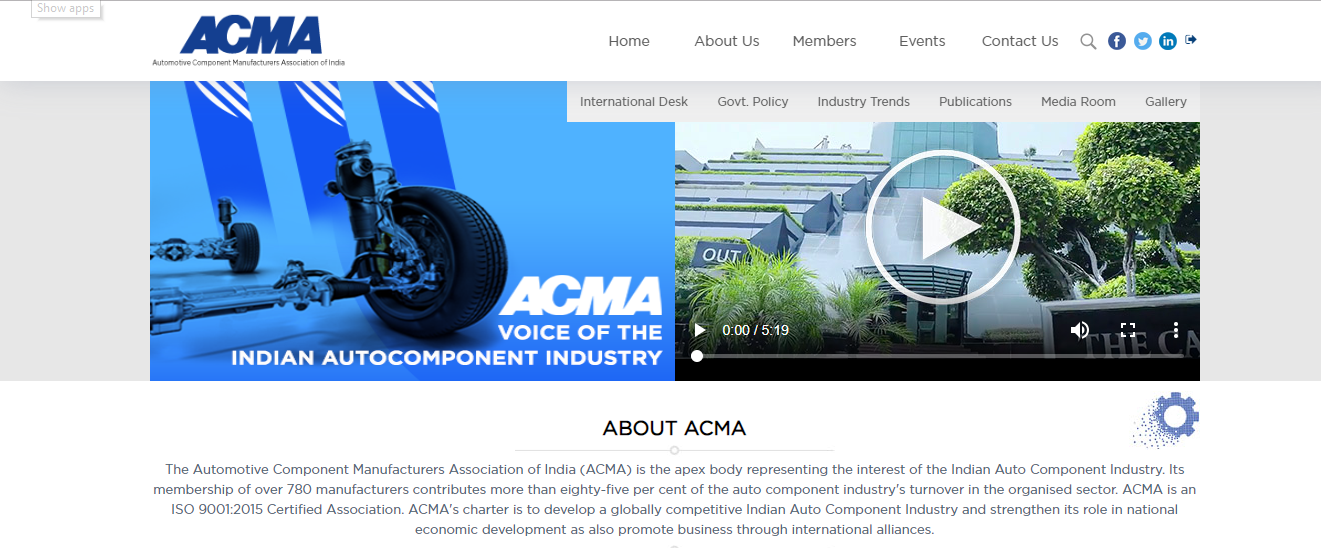 Add “over 830”
Become a member page
Link this line with the pdf shared in the mail
The buttons are not working
Home page
Link the impact initiative with the impact page
Home page
Just make it “ACT” – also link the tab with - https://www.digitalact.in/
Office bearers page
Both of their images and details will inter change
Image shared in the mail
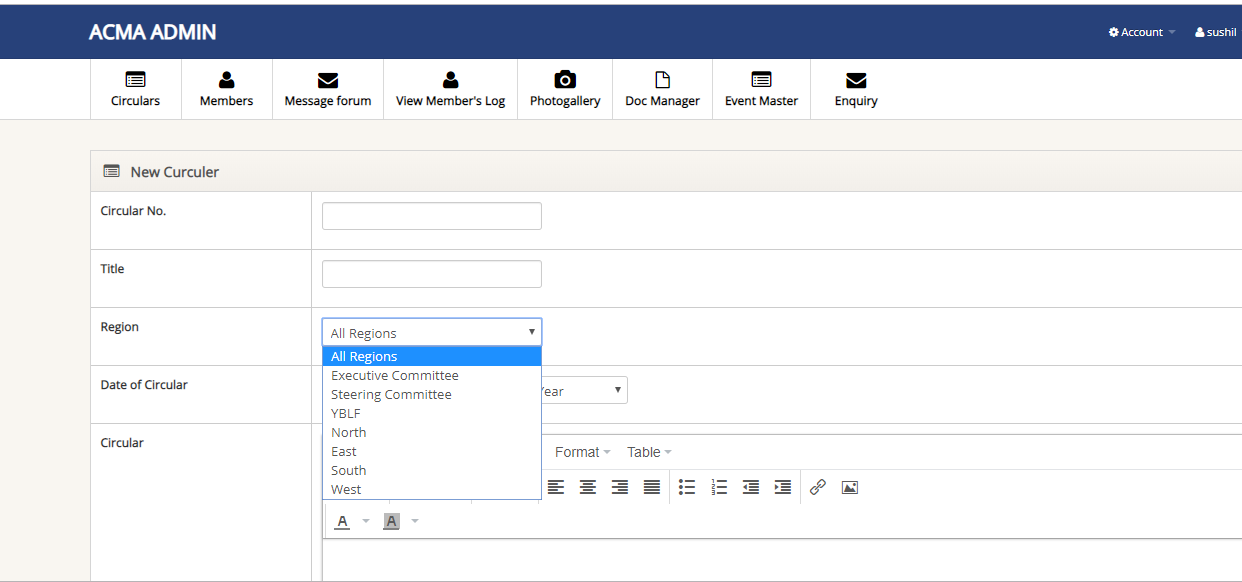 CMVR Regulations
Eastern Region
Executive Committee
Government Policy Matters
Knowledge Partner Reports/ Industry Statistics
National Events
Northern Region
Overseas Events
Southern Region
Steering Committee
Western Region
Add all these and only these categories in the region tab
Need to add 1 more filter here as “Categories”